Peptide 1 in sample 1
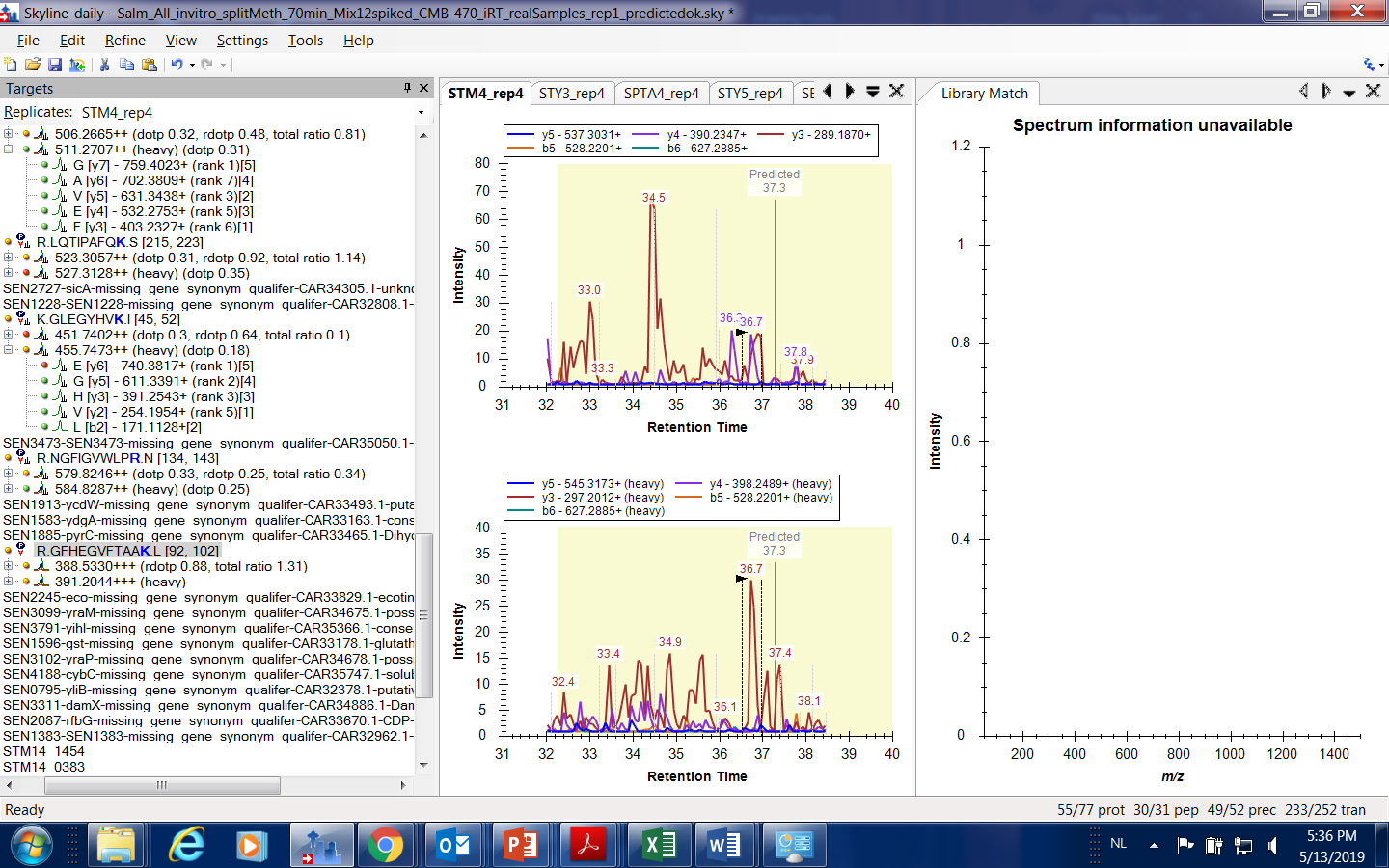 Peptide 1 in sample 2
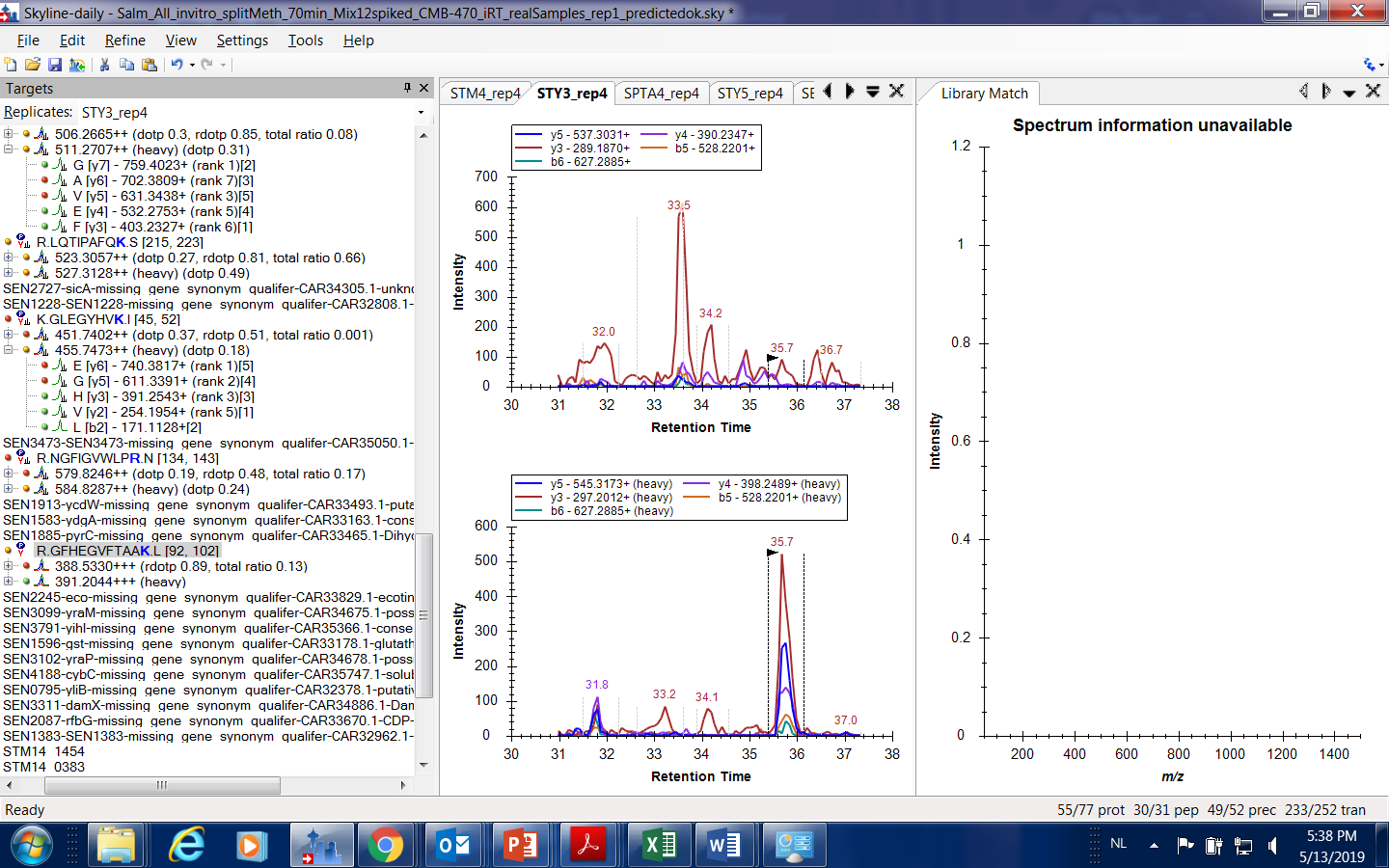